měsíc
http://www.youtube.com/watch?v=vRwcbLFV1Co
Měsíc obíhá kolem země
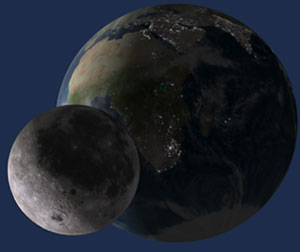 Fáze měsíce
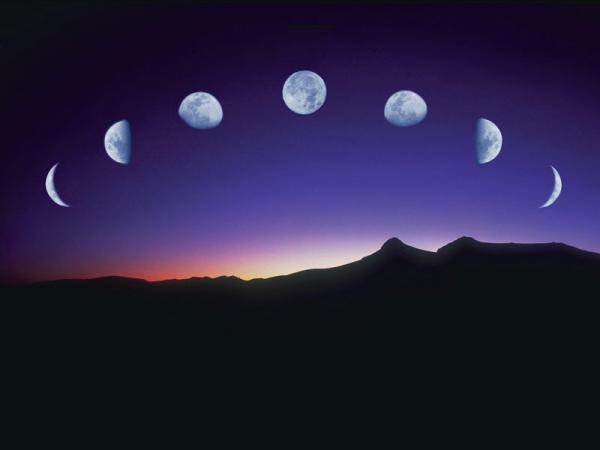 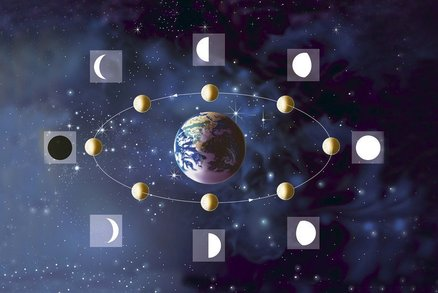 Dorůstá – první čtvrť
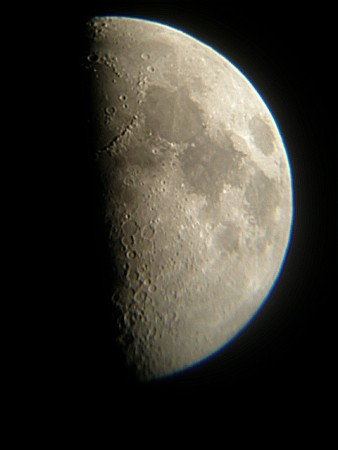 úplněk
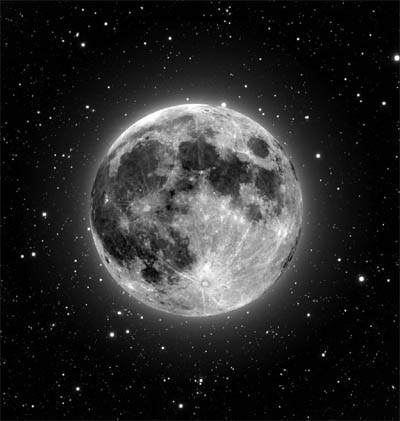 Couvá – poslední čtvrť
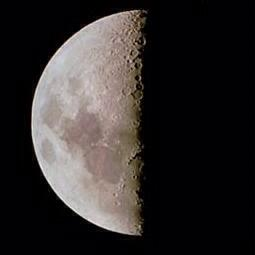 nov
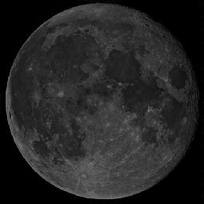 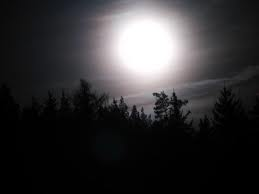 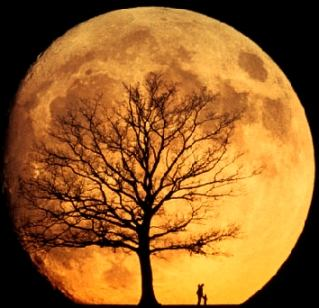 Šablona č.16Vypracovala: Květuše Vendégová5.ročník ZŠPřírodovědaFáze měsíceVýuka  -  pomocí úvodních animací žáci poznávají proměny Měsíce na noční obloze během lunárního měsíce.  Následuje reflexe dle snímků noční oblohy  v různých fázích Měsíce.ZŠ a MŠ Višňová9.10.2011
http://cs.wikipedia.org/